INSURANCE HASSLES?
NATURAL DISASTERS CAUSE LEGAL PROBLEMS
1
Property damaged but no insurance?
2
Claims refused?
3
Considering a cash settlement from your insurer?
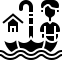 4
Repair rights when builder and materials shortages?
5
Repairs that might not prevent damage next time?
6
Signing a scope of works you don't understand?
For quality, free legal help, call [INSERT CLC NAME AND NO] or call Legal Aid Queensland on 1300 527 700. Find your nearest CLC at https://www.communitylegalqld.org.au/find-legal-help
7
Discovering more flood damage after you sign a scope of works?
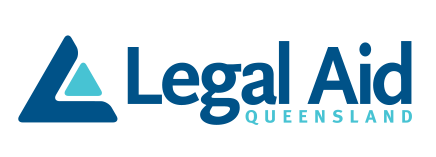 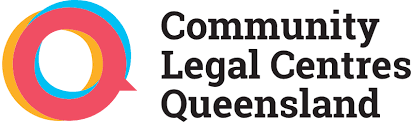